5. Prestretch ACL and PCL combinations
ACL prestretch on x-axisPCL prestretch values in legend
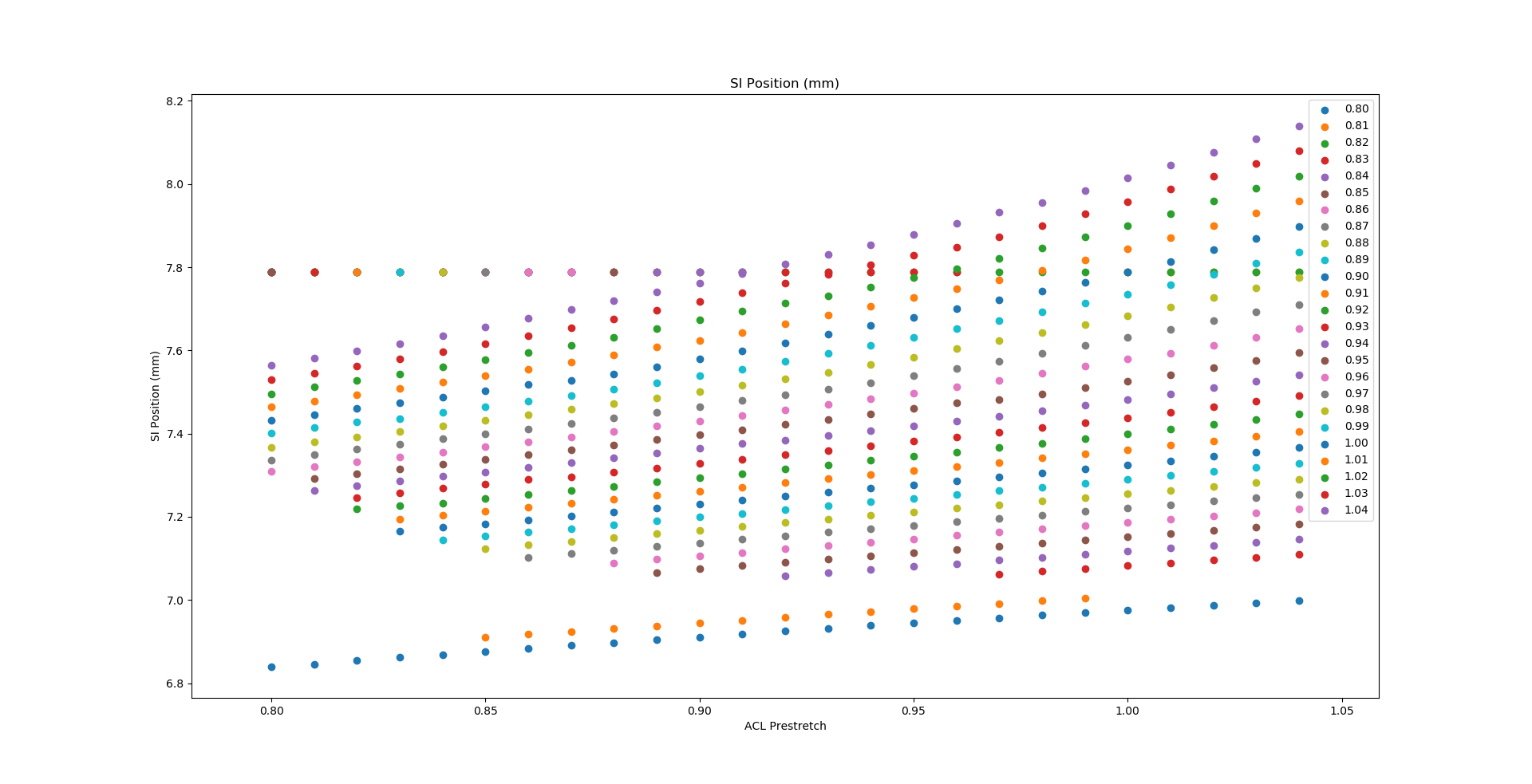 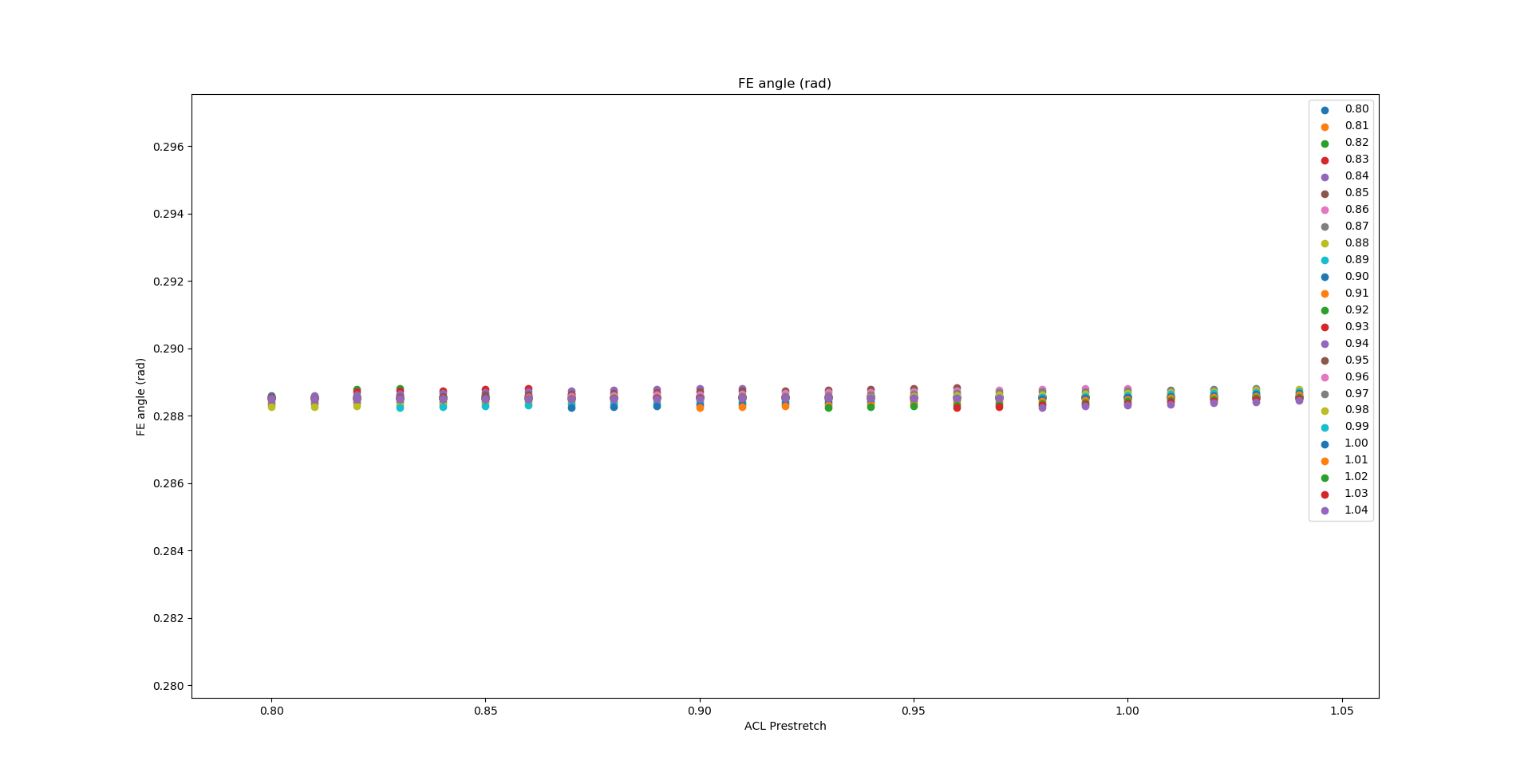 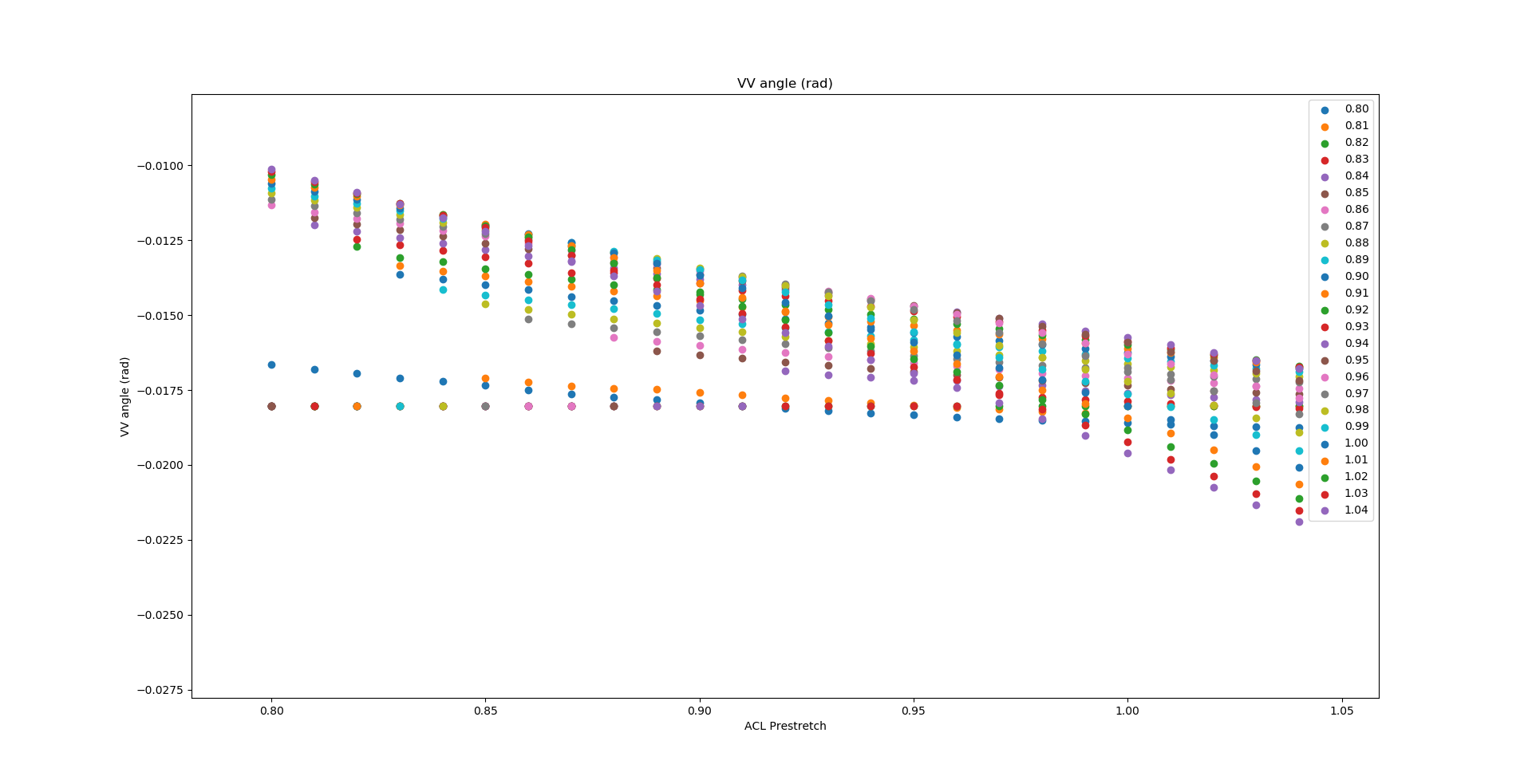 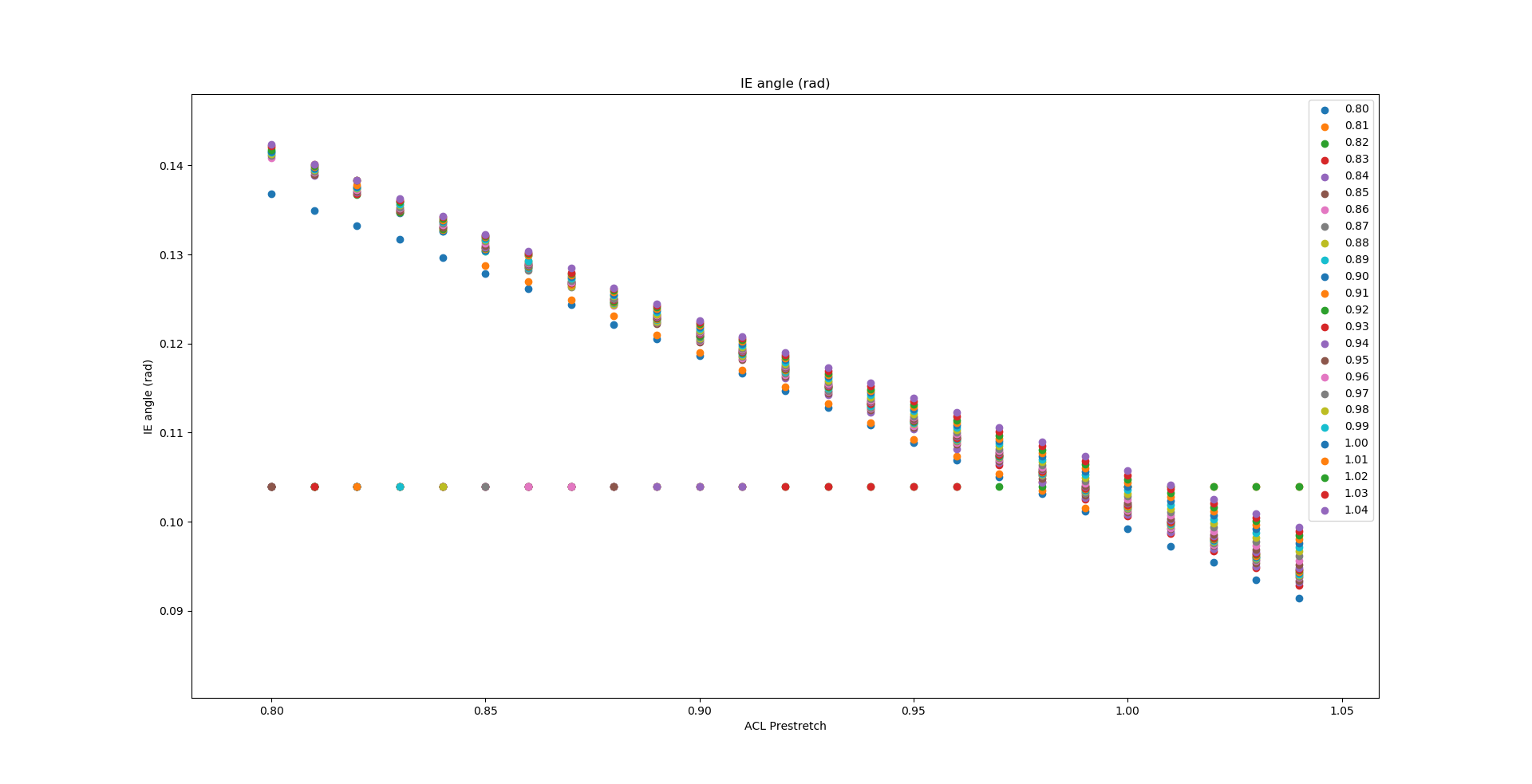 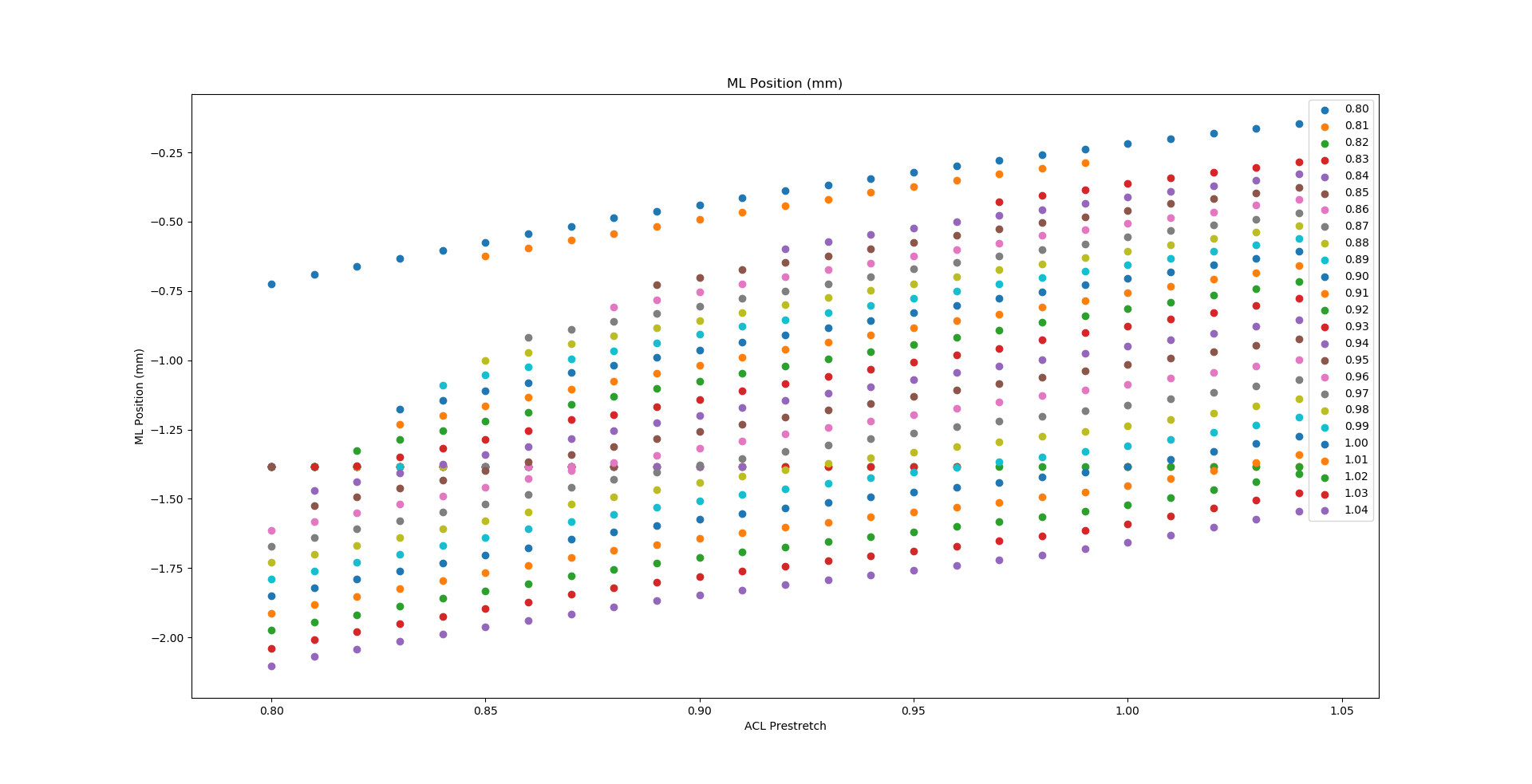 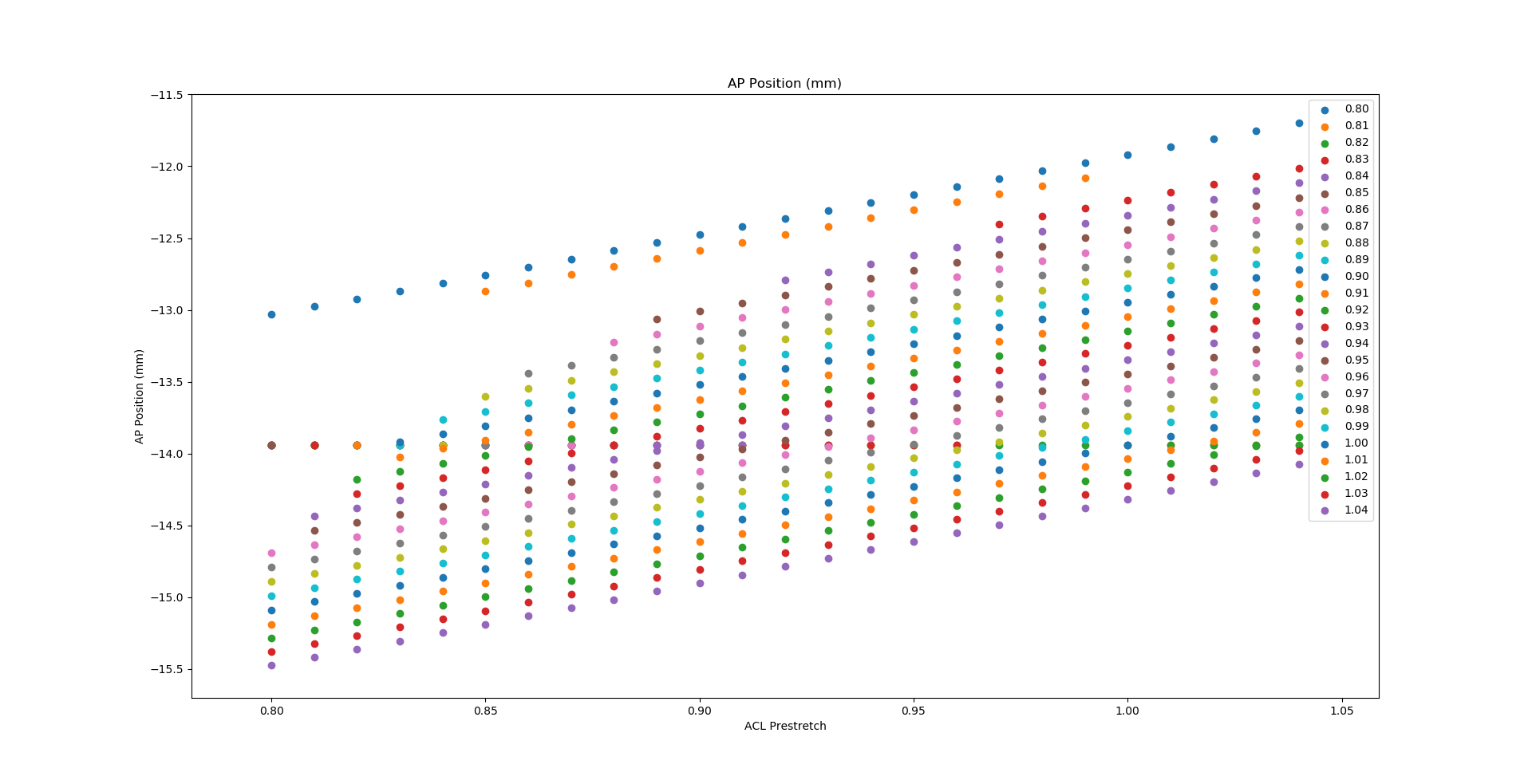